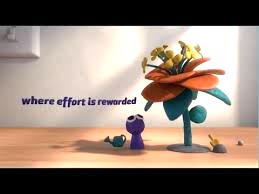 Name: ____________________
Period:  ___________________
Genius Hour
Criteria for earning Genius Hour
All assignments are completed, with a passing grade
I have no behavior consequences
My grade is an 80 or above.  
I understand that Genius Hour is a privilege that I have earned to be able to explore, discover and learn things that I want to learn.  Genius Hour will take place most Fridays when I have met the Science criteria for the week.

_________________________________________
Student Signature	 							Date
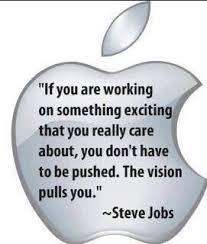